Avionics Aftermarket Financial Model Structure for Avionics 2024 Report
31 August 2024
Aftermarket Financial Model Modified to Implement Operational View of Repairs and Spares/Exchanges Processes
This is now INITIAL (one-time buy), not annual spares
This is the annual repair rate per component per aircraft
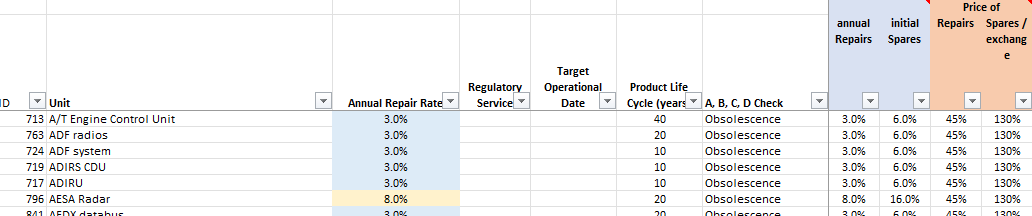 Flat rate repair / per repair
Price for each spare/exchange unit
Aerospace Edge LLC - Avionics Aftermarket Financial Model Structure (CONFIDENTIAL)
31 August 2024
2
Technology and/or regulatory updates occur on a calendar milestone schedule rather than on an obsolescence schedule
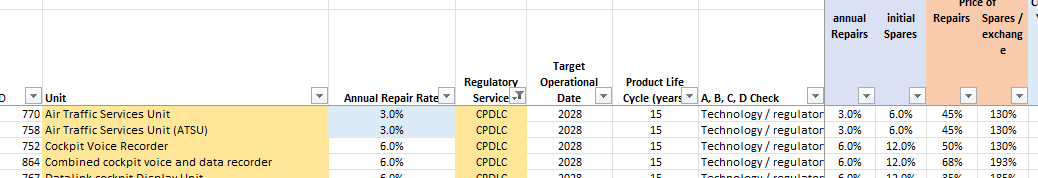 Columns to the right show these years and the rate at which units will be purchased.
Number purchased in addition to
Check Interval purchases
Purchase Price
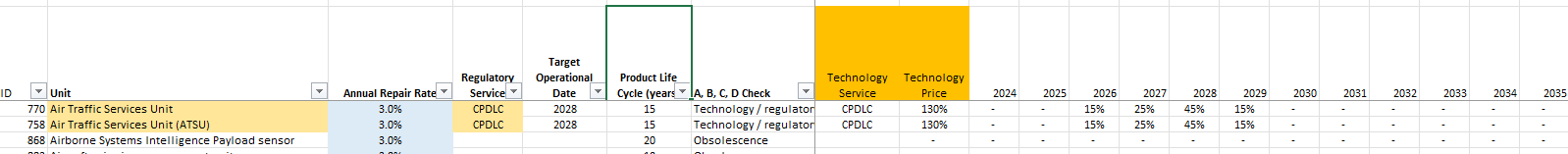 Aerospace Edge LLC - Avionics Aftermarket Financial Model Structure (CONFIDENTIAL)
31 August 2024
3
Units purchased at checkpoints are for replacement of exchange units (those spares purchased initially) with non-obsolete units
Half are renewed at the unit’s half-life and the other half are renewed at the end of the product’s life cycle. This allows for repairs to be made with current (non-obsolete) units.
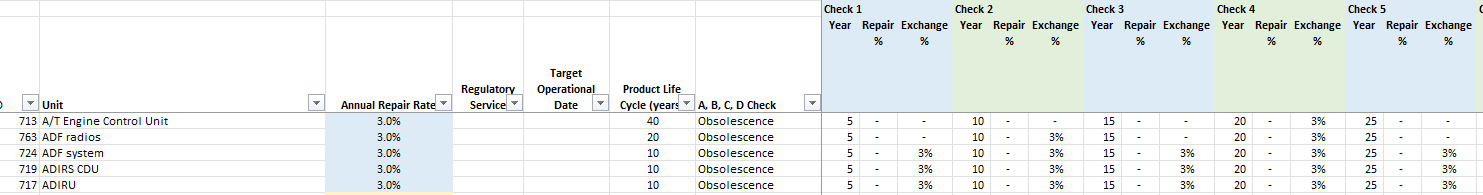 This is different from engine and structural spaces that have a TBO of life-limit.
Avionics aren’t replaced until they fail and are no longer repairable, or
technology of mandates require their replacement
Example: a comm radio can be repaired until parts are no longer available. But,
In 20xx worldwide mandates required different frequency capabilities that
necessitated a complete replacement of all radios.
Aerospace Edge LLC - Avionics Aftermarket Financial Model Structure (CONFIDENTIAL)
31 August 2024
4
Contact Information
Forrest Colliver
Co-Founder & Managing Member
3 allées François Verdier
31000 Toulouse FRANCE
+33 7.86.46.04.98 
f.colliver@AerospaceEdge.com
 
Lee Carlson
Co-Founder & Managing Member
866 Washtenaw Drive, NE
Grand Rapids, Michigan 49505 USA
+1 (616) 558.7622
l.carlson@AerospaceEdge.com
Aerospace Edge LLC
Registered Address:
1120 Schultz Avenue
Winter Park, Florida USA 32789
+1 (407) 961.7164
webinfo@AerospaceEdge.com

https://aerospaceedge.com
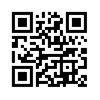 Aerospace Edge LLC - Avionics Aftermarket Financial Model Structure (CONFIDENTIAL)
31 August 2024
5